Complete the question prompts with your own ideas.
color/drink/etc.
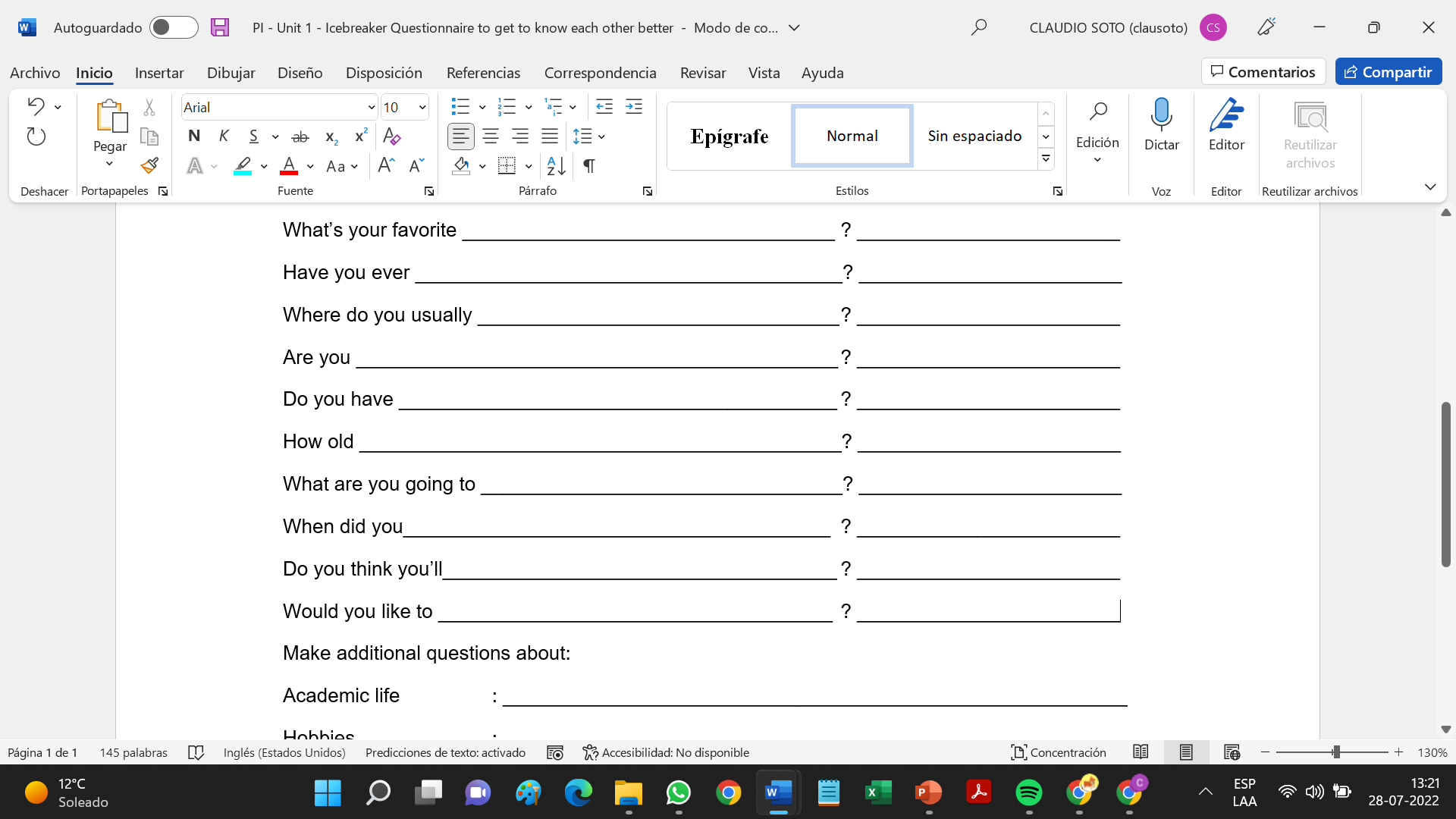 sung karaoke
◄Be careful to complete them 	with appropriate grammar.
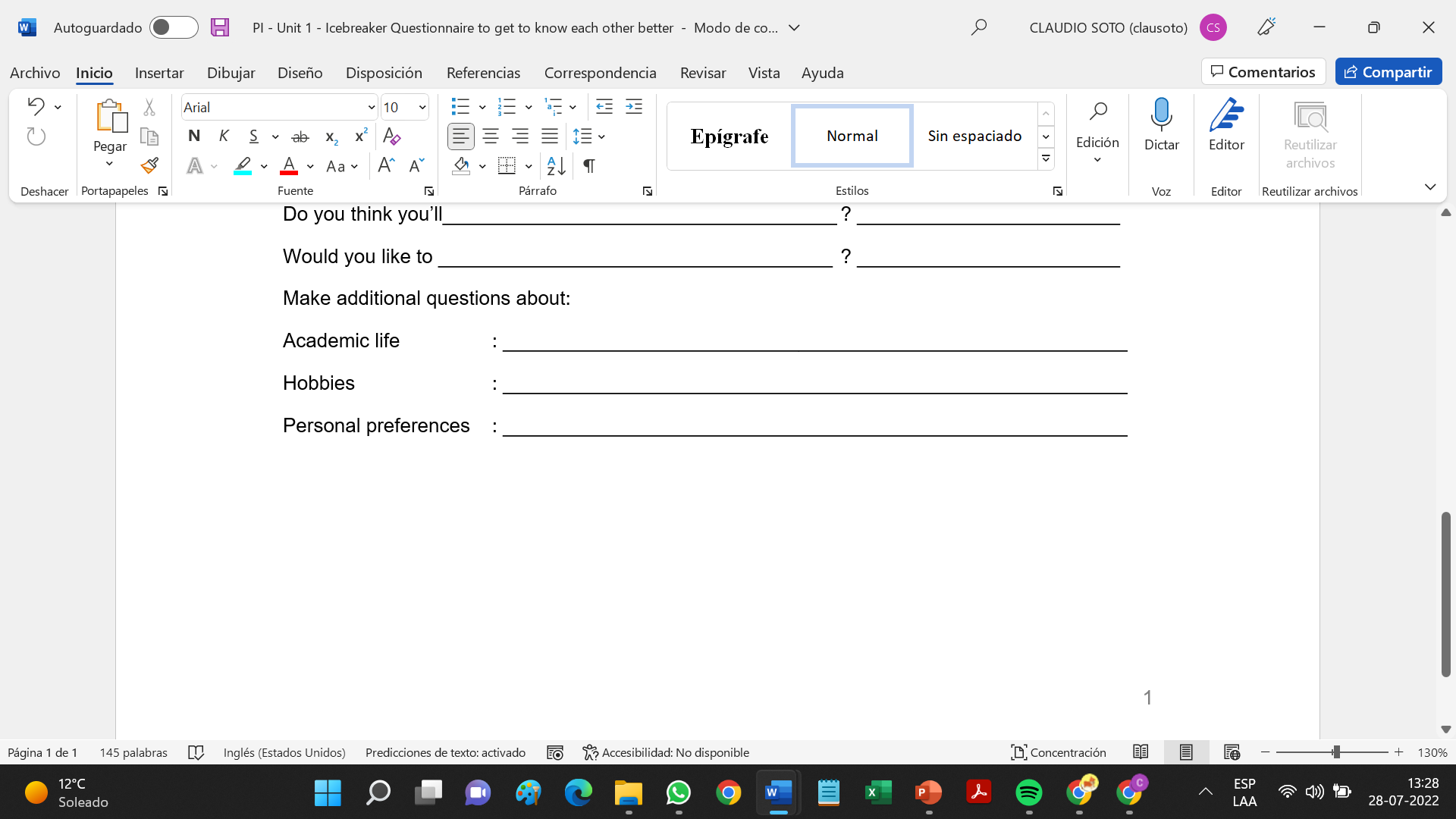 What semester are you in?